Coordinate cartesiane nello spazio
Equazioni di rette e circonferenze nello spazio
Ida Spagnuolo, Treccani Scuola 2015
1
Dal piano allo spazio
Ricordiamo quello che conosciamo sulla retta nel piano cartesiano e, per analogia, troviamo equazioni e proprietà della retta nello spazio.
PIANO
SPAZIO
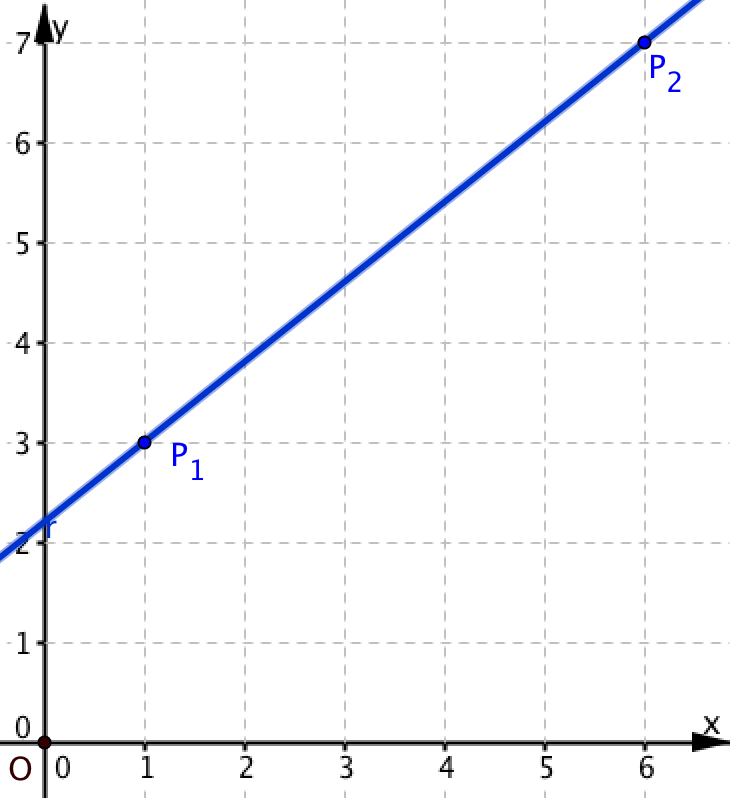 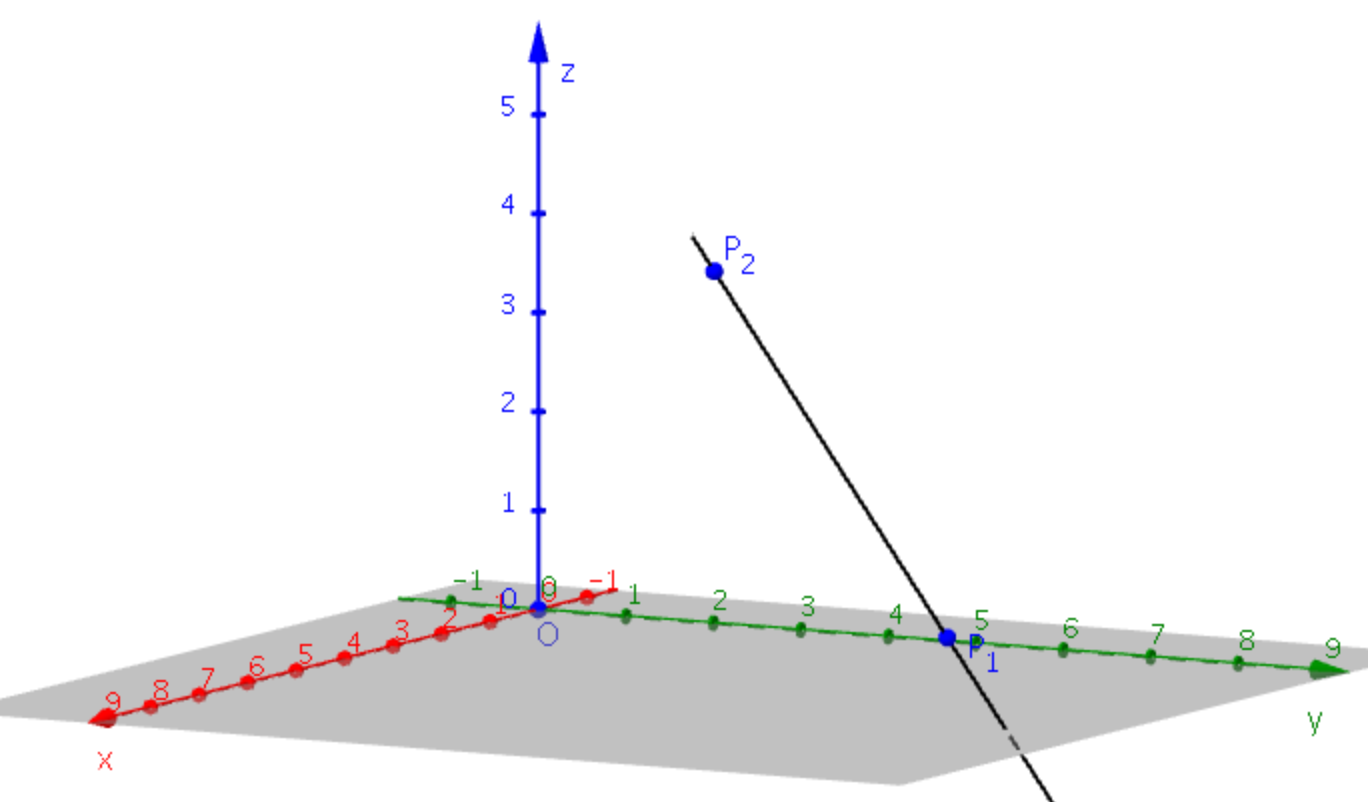 Per due punti passa una sola retta.
Ida Spagnuolo, Treccani Scuola 2015
2
Retta nel piano: vettore direzione
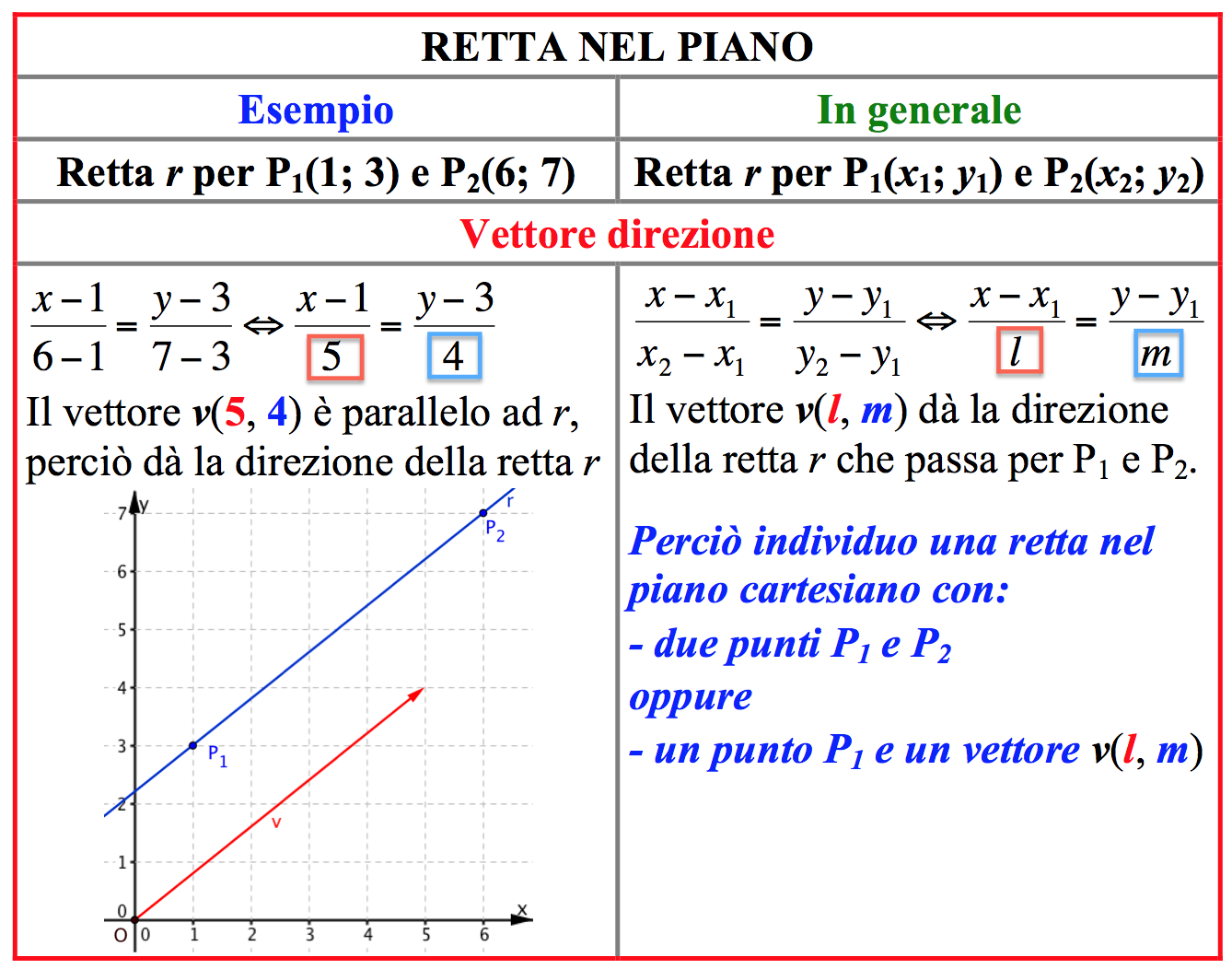 Ida Spagnuolo, Treccani Scuola 2015
3
Retta nel piano: equazioni parametriche
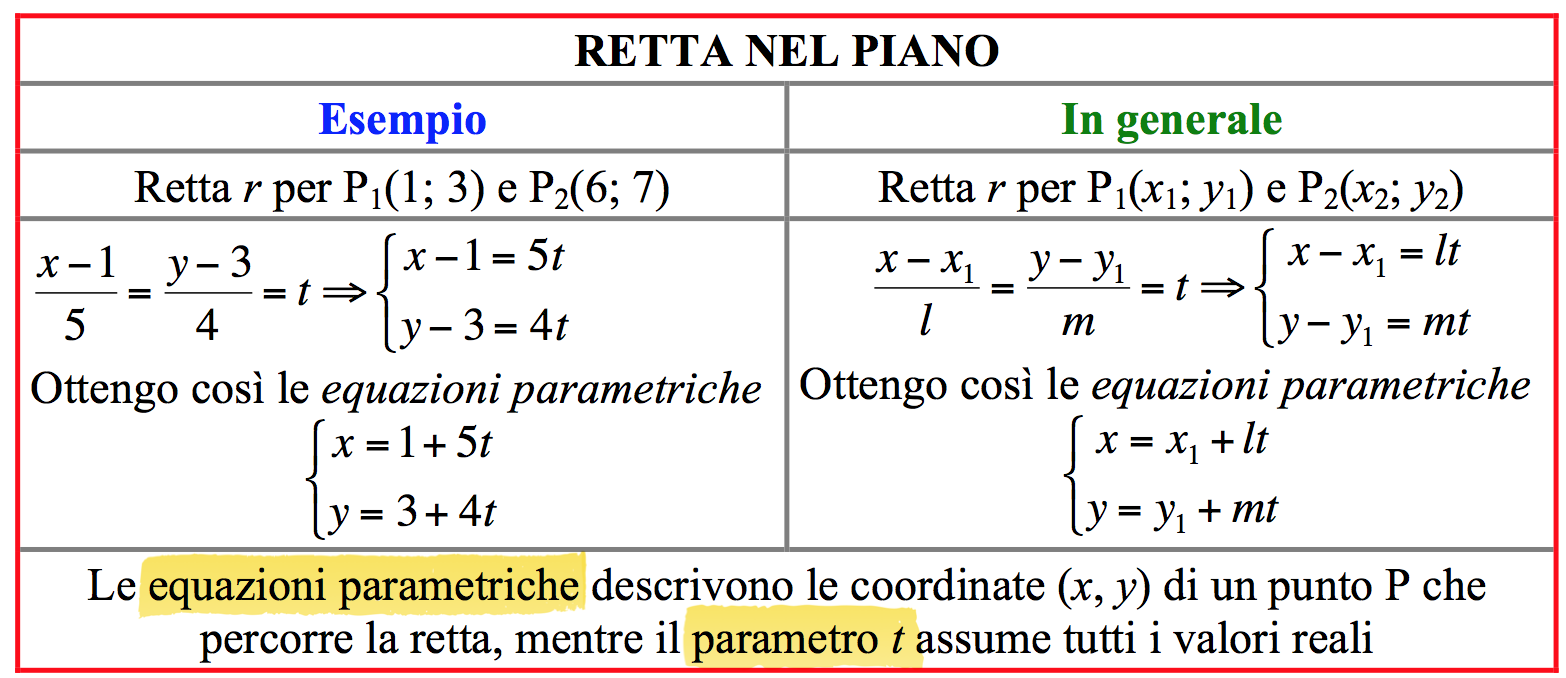 Ida Spagnuolo, Treccani Scuola 2015
4
Retta nello spazio: vettore direzione
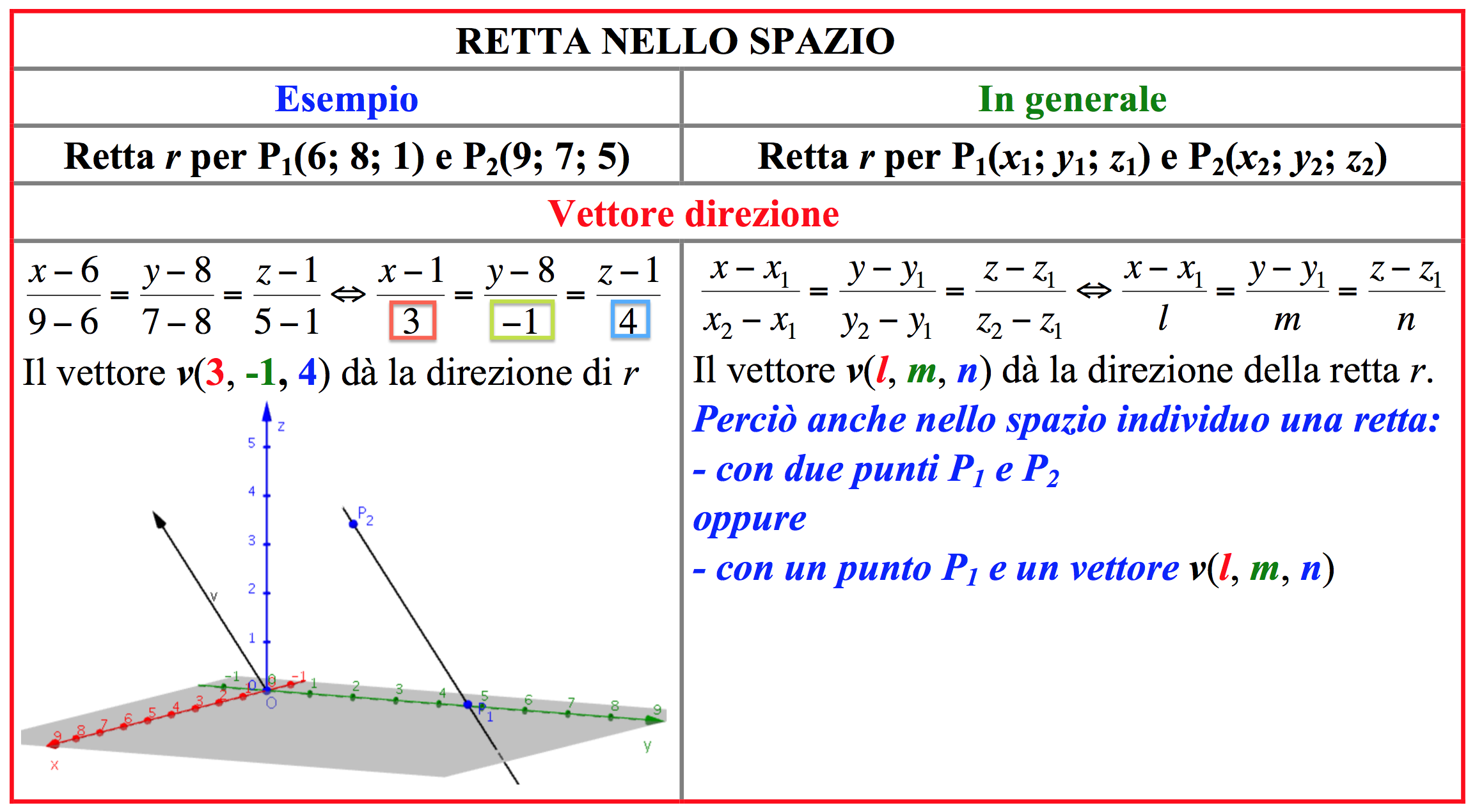 Ida Spagnuolo, Treccani Scuola 2015
5
Retta nello spazio: equazioni parametriche
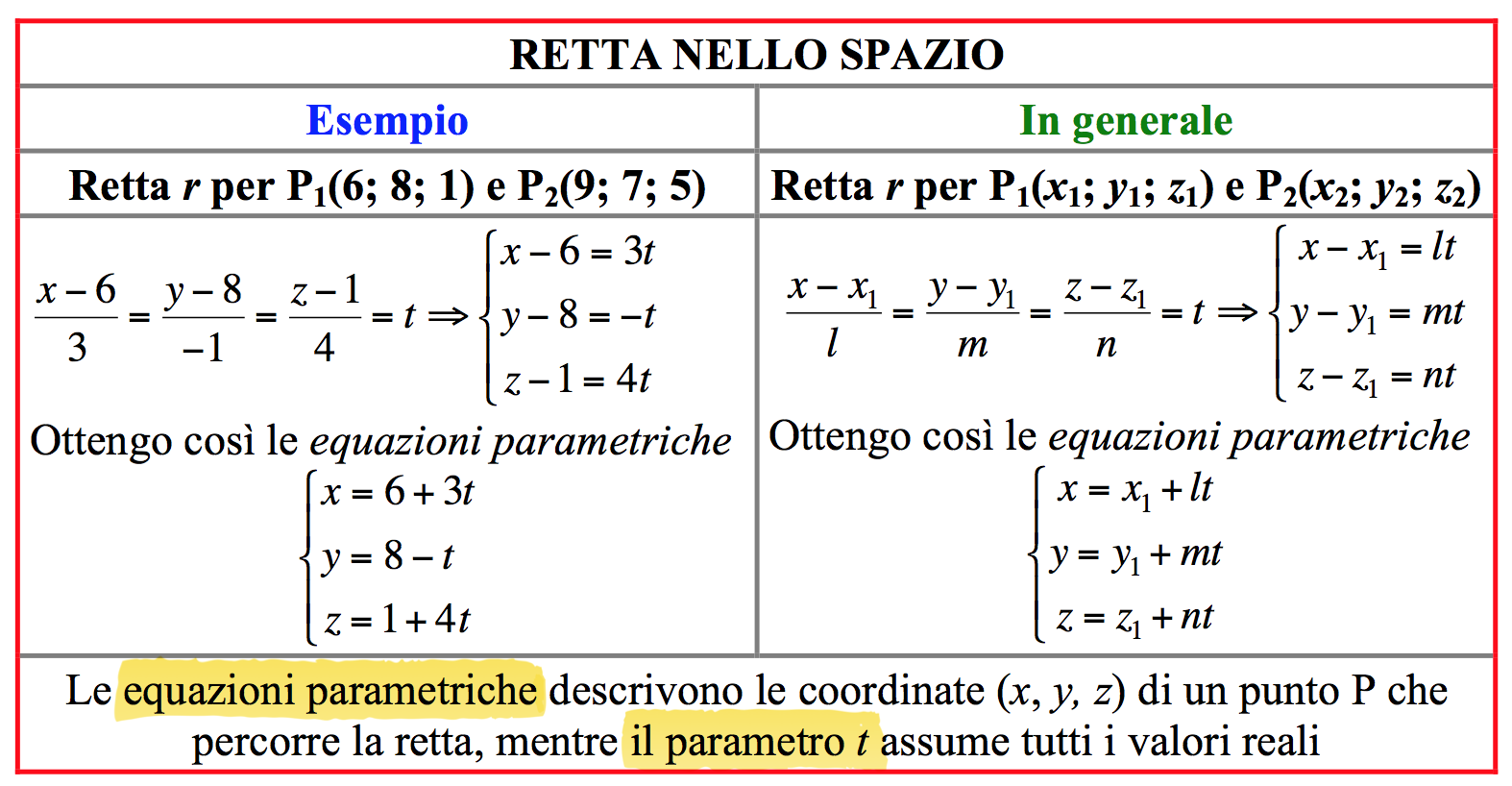 Ida Spagnuolo, Treccani Scuola 2015
6
Retta: equazioni parametriche nel piano e nello spazio
Clicca sulla figura per vedere l’animazione
7
Ida Spagnuolo, Treccani Scuola 2015
Retta nel piano: equazione cartesiana
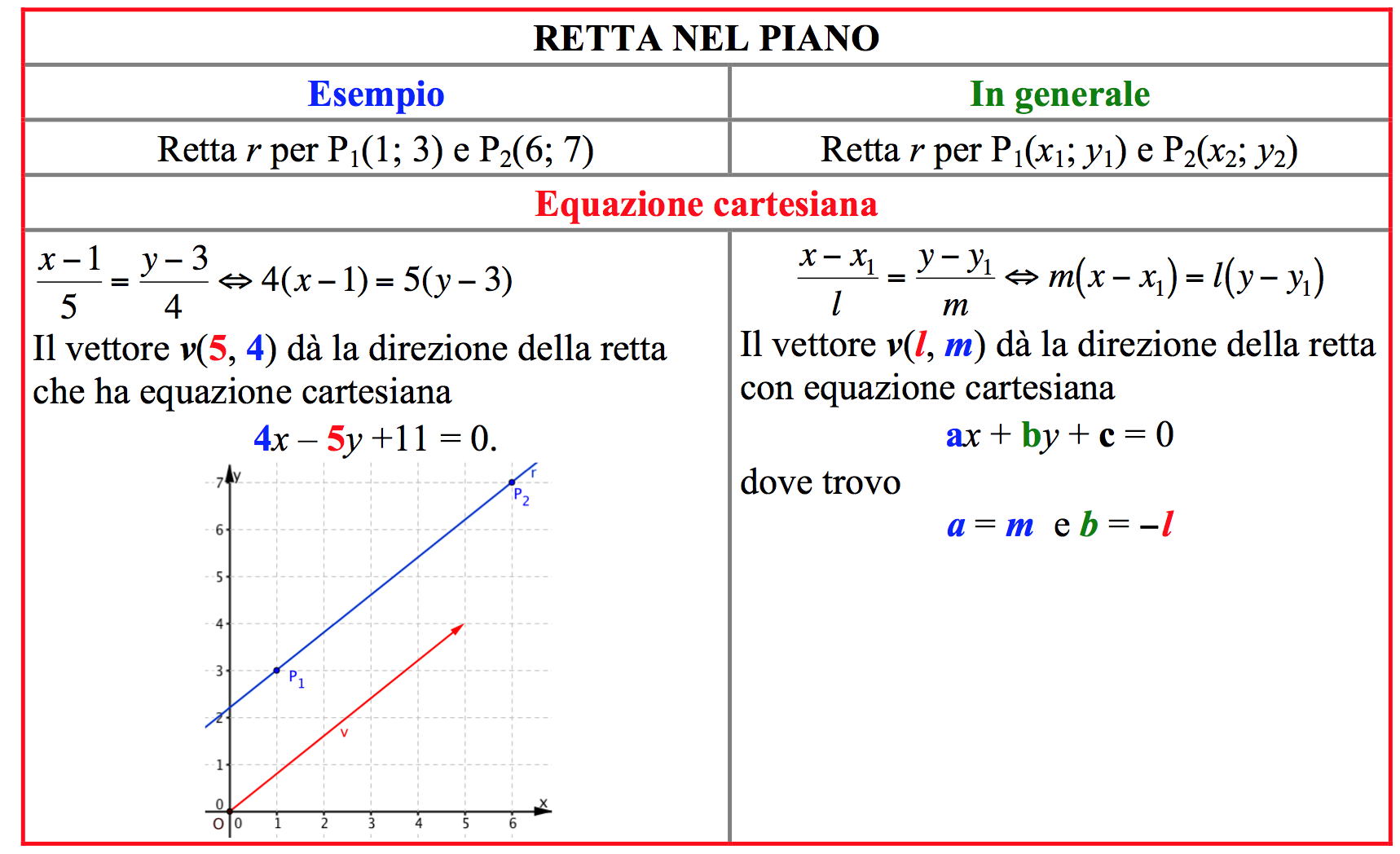 Ida Spagnuolo, Treccani Scuola 2015
8
Retta nello spazio: equazioni cartesiane
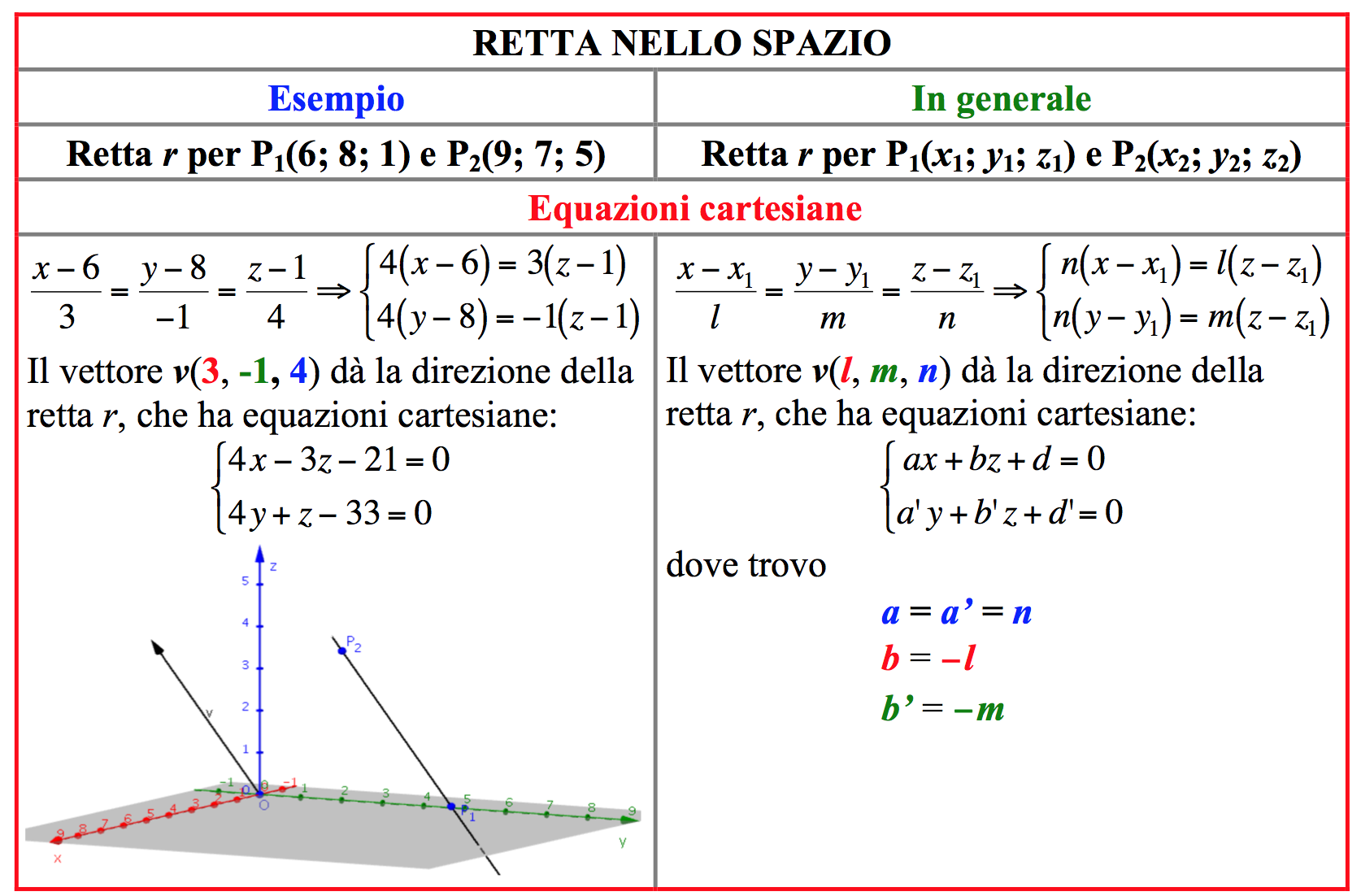 Ida Spagnuolo, Treccani Scuola 2015
9
Retta nello spazio: equazioni cartesiane
Qual è il significato delle due equazioni cartesiane della retta? Ragioniamo sull’esempio.
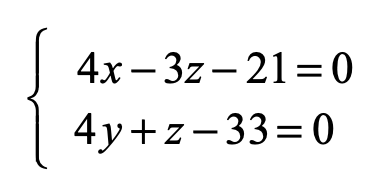 Piano β
Piano α
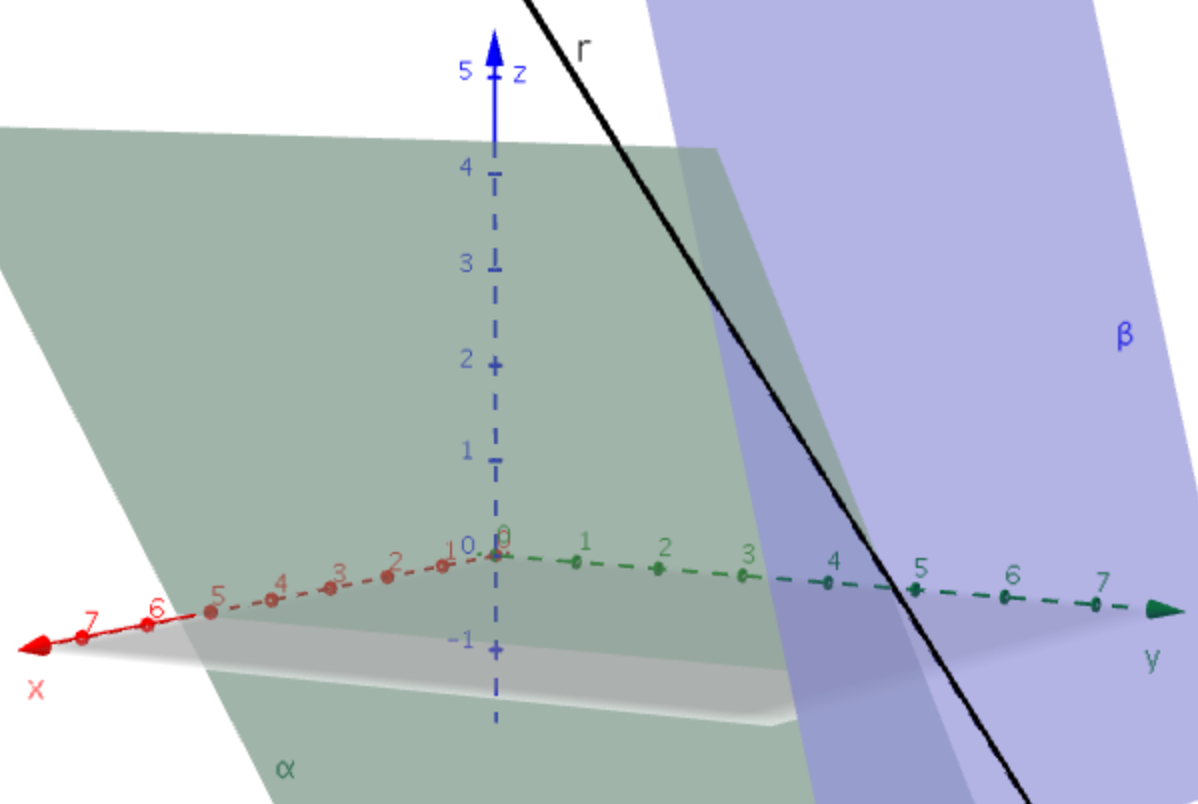 La retta è descritta come intersezione di due piani.
Ida Spagnuolo, Treccani Scuola 2015
10
Retta come intersezione di due piani
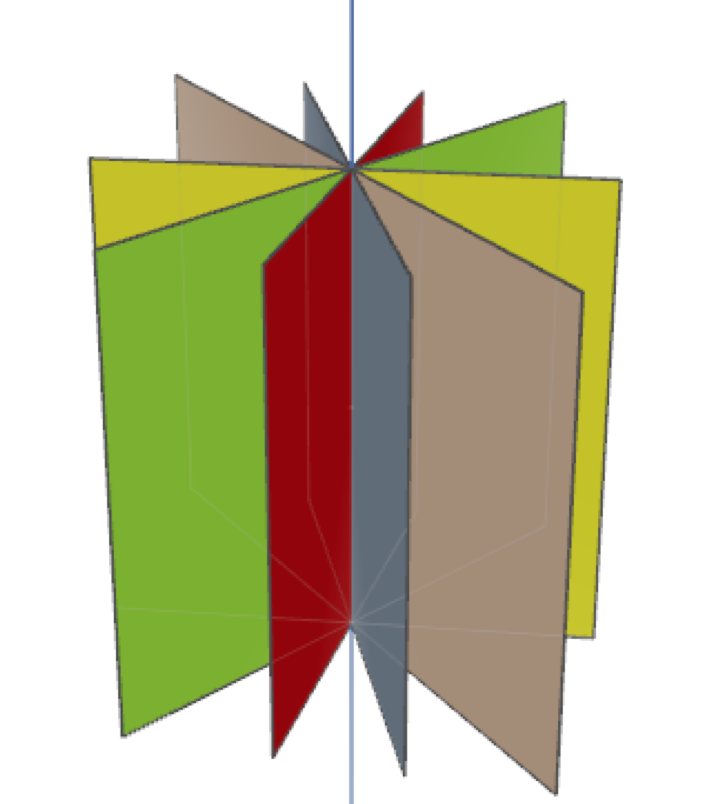 Ma α e β non sono gli unici due piani che passano per la retta r. 
Posso rappresentare la stessa retta r con altre coppie di piani. Ecco un altro esempio.
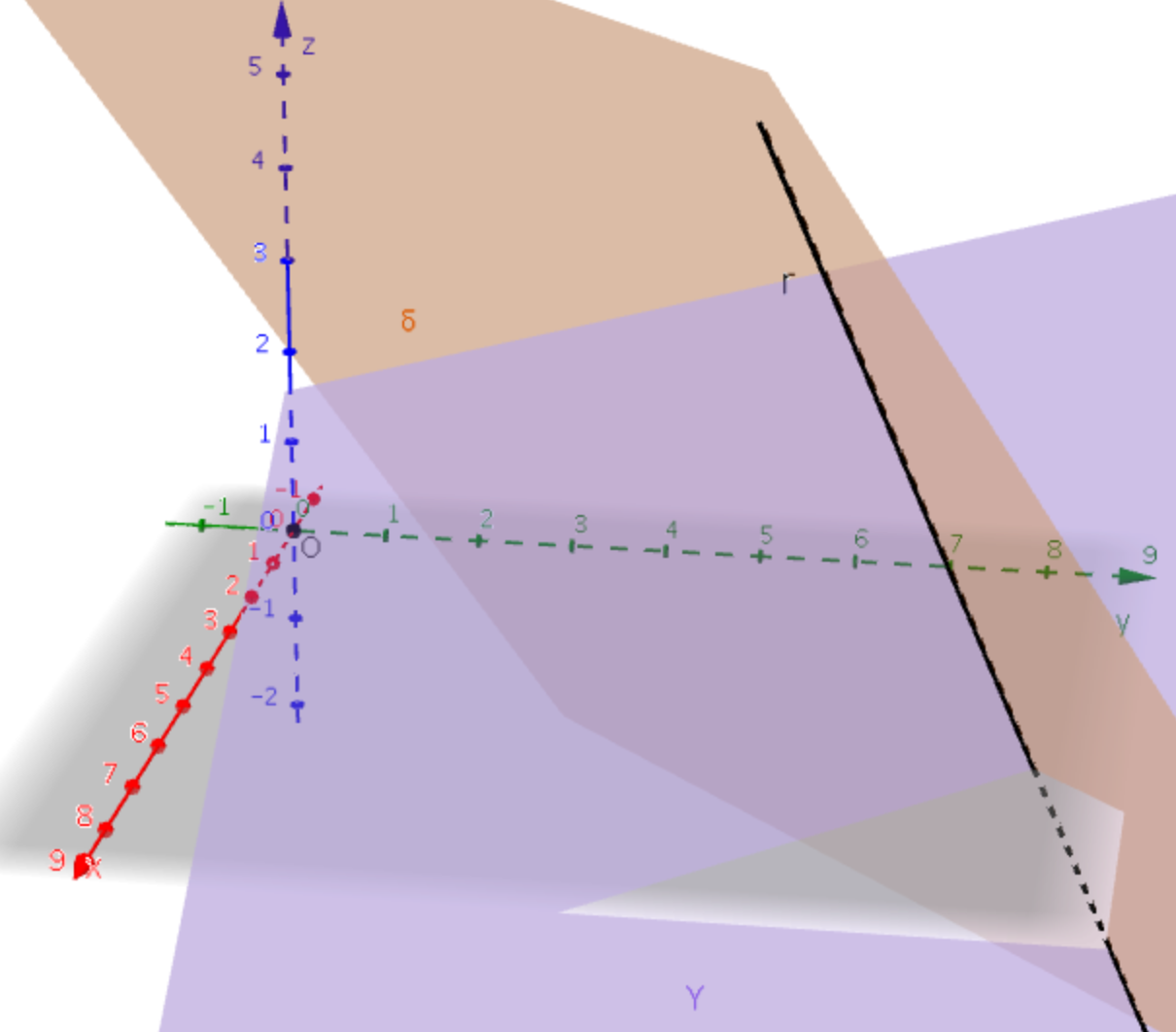 Piano δ
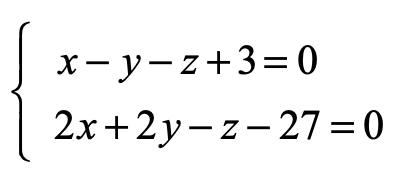 Piano γ
Ida Spagnuolo, Treccani Scuola 2015
11
Retta come intersezione di due piani
Tutti i sistemi rappresentano la stessa retta, perciò debbono essere equivalenti. Infatti trovo
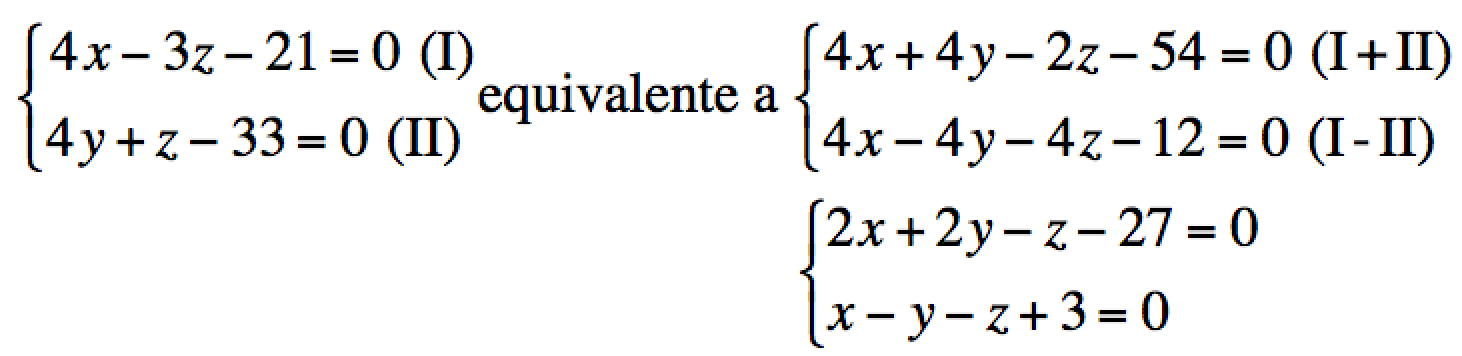 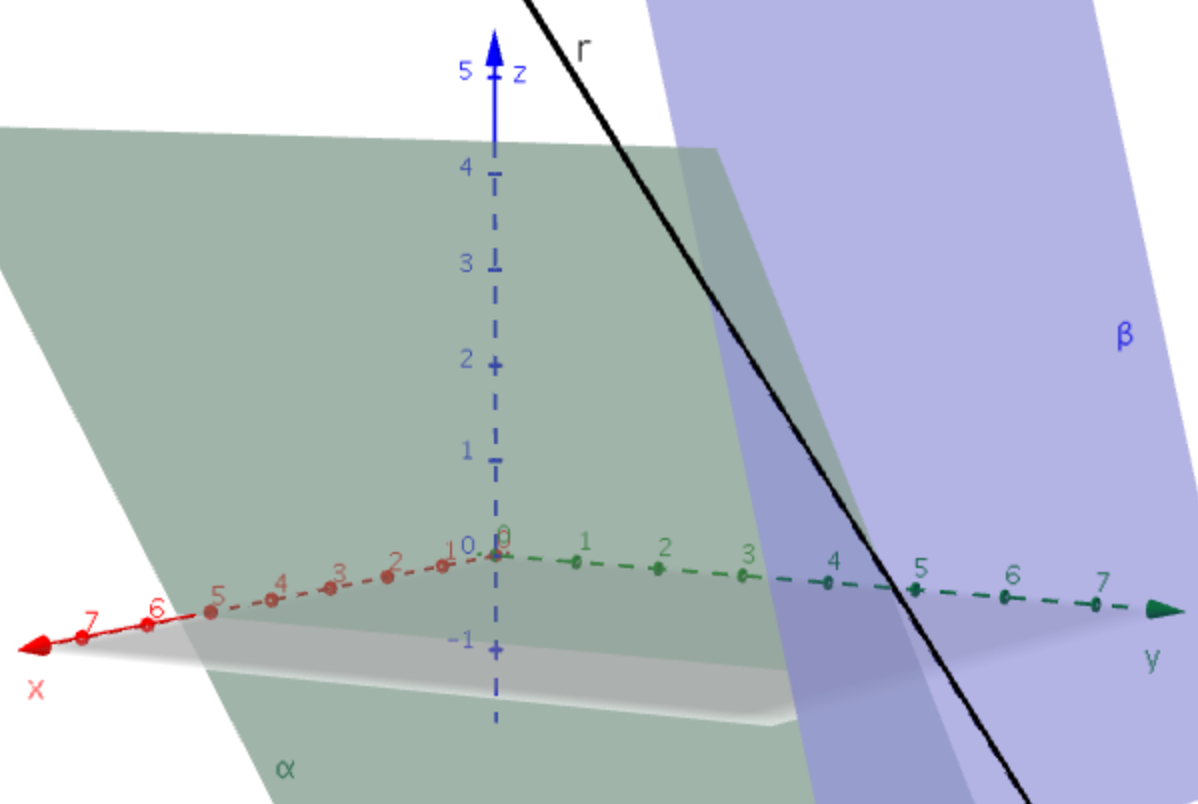 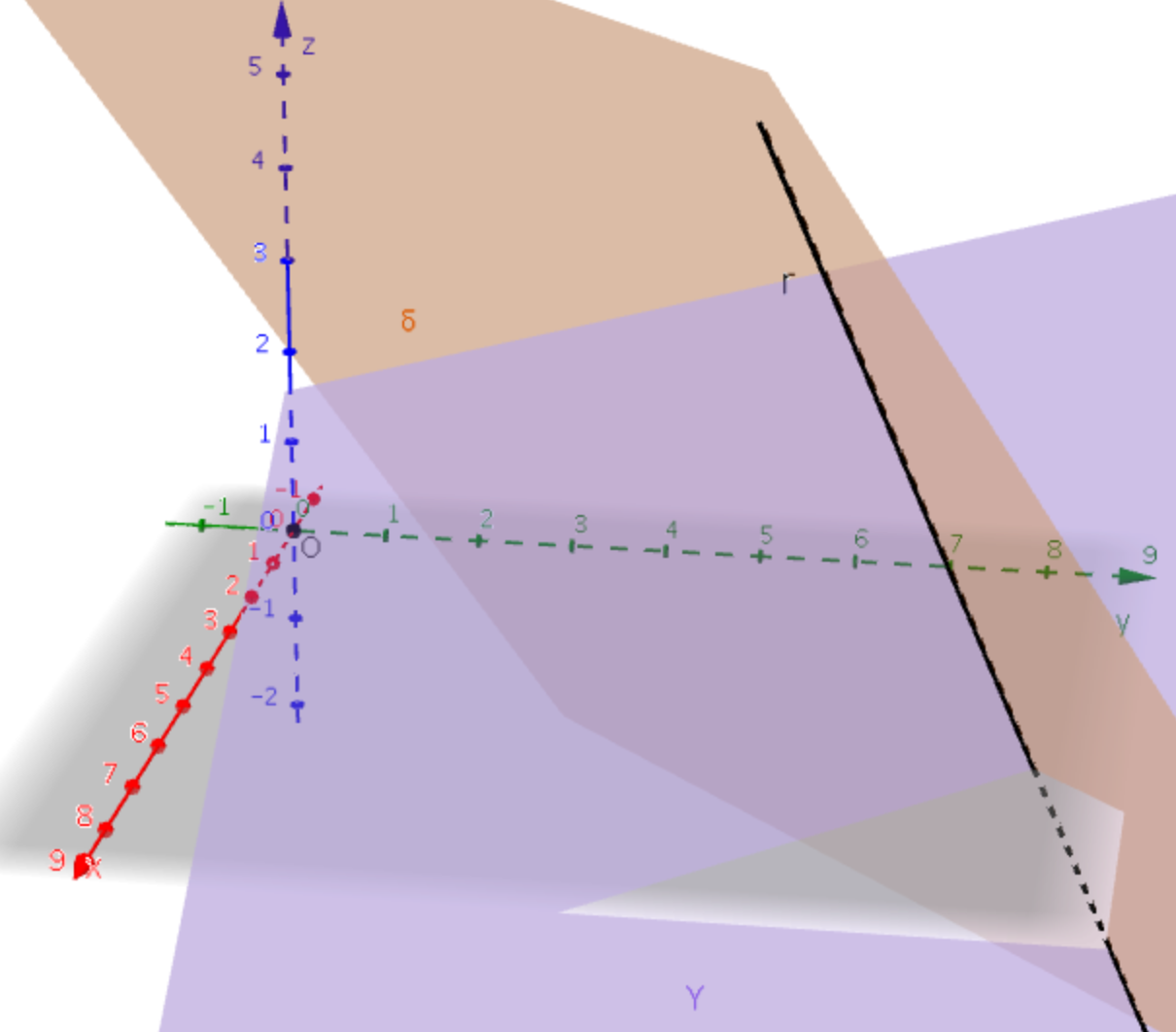 12
Ida Spagnuolo, Treccani Scuola 2015
Posizione di rette nello spazio
RETTE  PARALLELE
Due rette r ed r’ sono parallele quando sono paralleli i vettori direzione
         v(l,m,n) e w(l’, m’,n’)
e quindi trovo
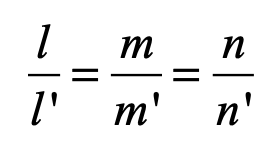 Ida Spagnuolo, Treccani Scuola 2015
13
Posizione di rette nello spazio
RETTE  PARALLELE UN ESEMPIO
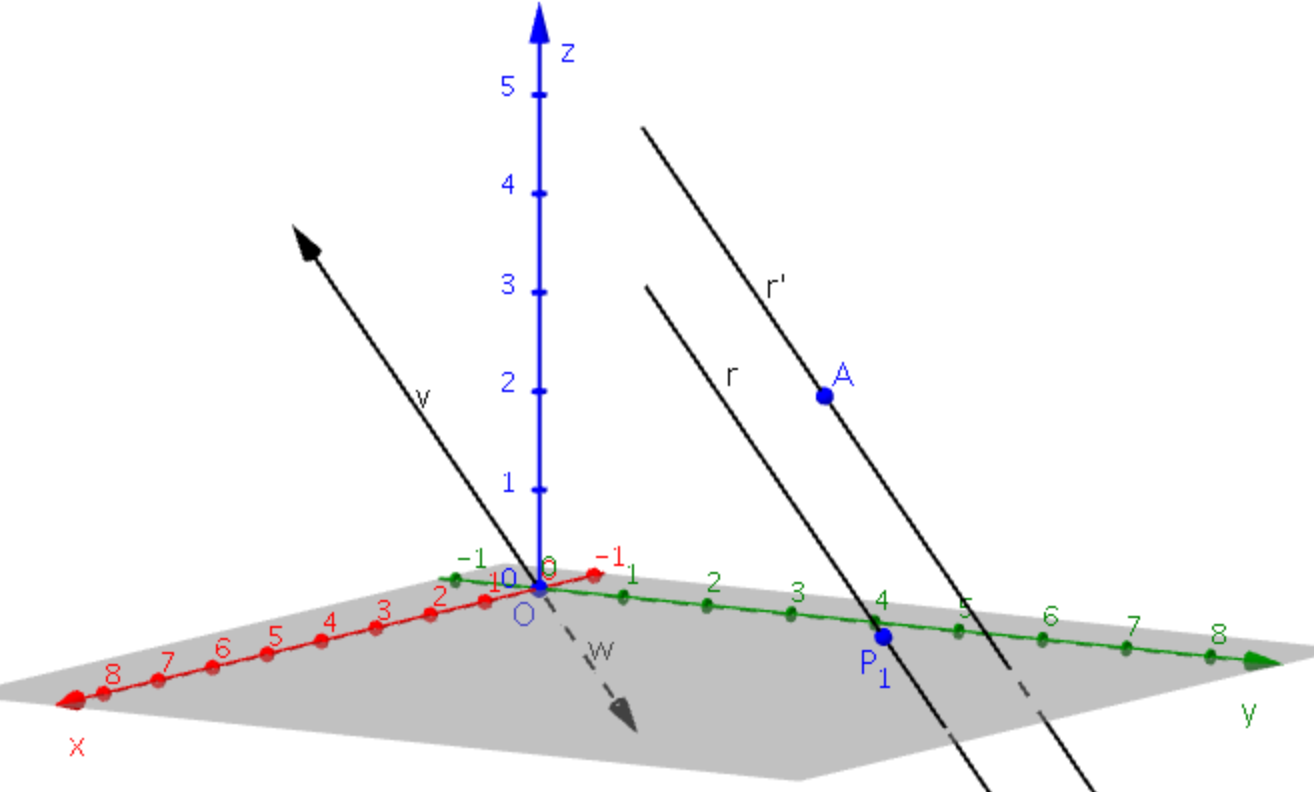 r ha equazioni
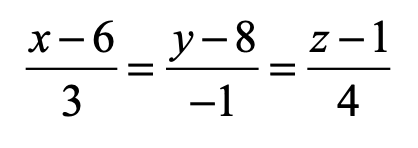 v (3, -1, 4)
r’ ha equazioni
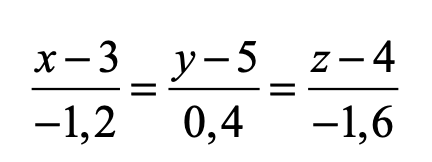 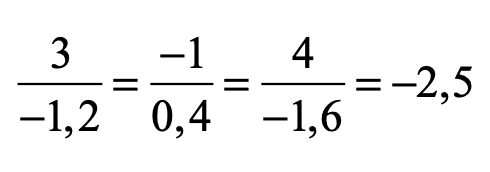 w (-1,2; 0, 4; -1,6)
14
Ida Spagnuolo, Treccani Scuola 2015
Posizione di rette nello spazio
RETTE PERPENDICOLARI
Due rette r ed r’ sono perpendicolari quando sono perpendicolari i vettori direzione
         v(l,m,n) e w(l’, m’,n’)
e quindi trovo
l · l’ + m · m’ + n · n’ = 0
Ida Spagnuolo, Treccani Scuola 2015
15
Posizione di rette nello spazio
RETTE PERPENDICOLARI UN ESEMPIO
r ha equazioni
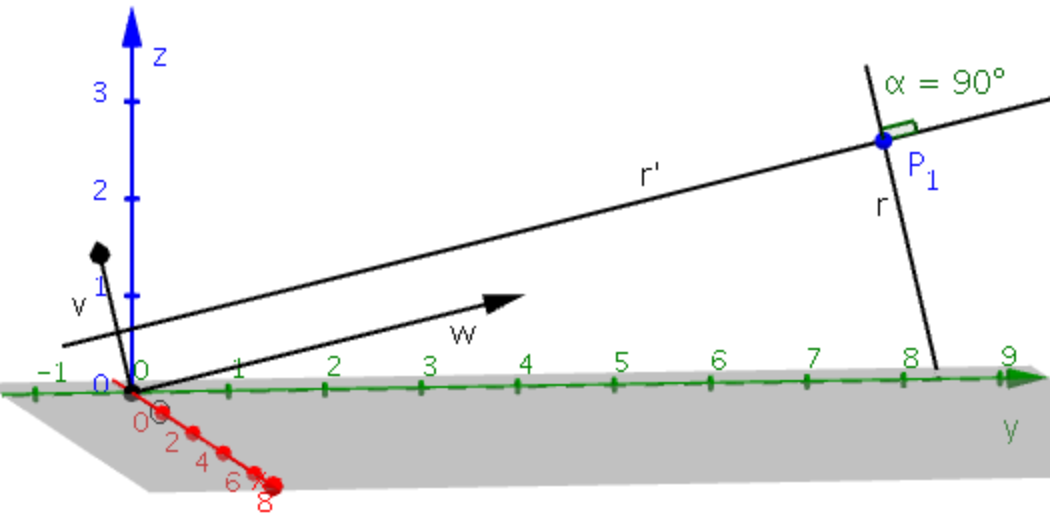 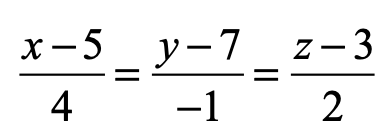 v (4, -1, 2)
r’ ha equazioni
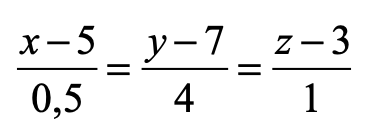 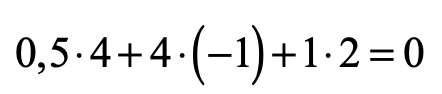 w (0,5; 4; 1)
Ida Spagnuolo, Treccani Scuola 2015
16
Posizione di retta e piano
RETTA E PIANO PARALLELI
Una retta r e un piano α sono paralleli quando sono perpendicolari i vettori
 v(l,m,n) (direzione della retta);
 w(a,b,c) normale al piano α.
Perciò il prodotto scalare dei 2 vettori deve essere nullo e troviamo:
l · a + m · b + n · c = 0
Ida Spagnuolo, Treccani Scuola 2015
17
Posizione di retta e piano
RETTA E PIANO PERPENDICOLARI
Una retta r e un piano α sono perpendicolari  quando sono paralleli i vettori
 v(l,m,n) (direzione della retta);
 w(a,b,c) normale al piano α.
E perciò risulta:
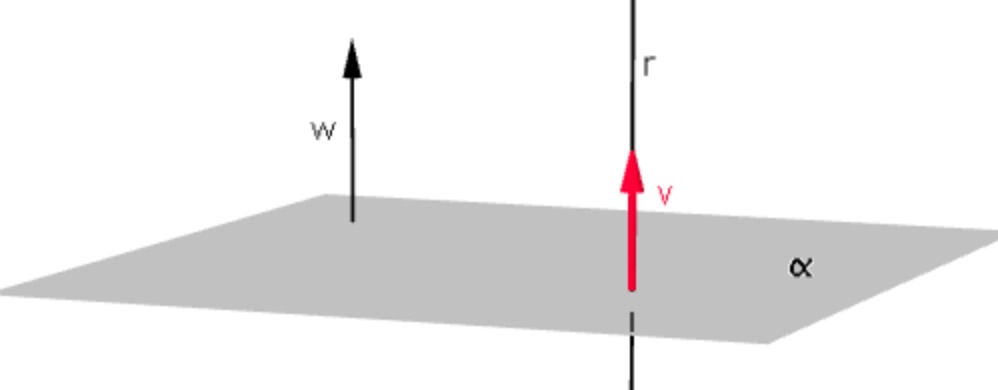 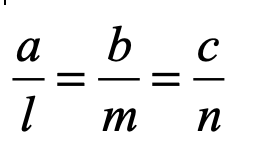 Ida Spagnuolo, Treccani Scuola 2015
18
Attività
Completa la scheda di lavoro che ti guiderà nell’applicazione dei concetti fin qui appresi
Ida Spagnuolo, Treccani Scuola 2015
19
Attività
Che cosa hai trovato
Ida Spagnuolo, Treccani Scuola 2015
20
Problema 1
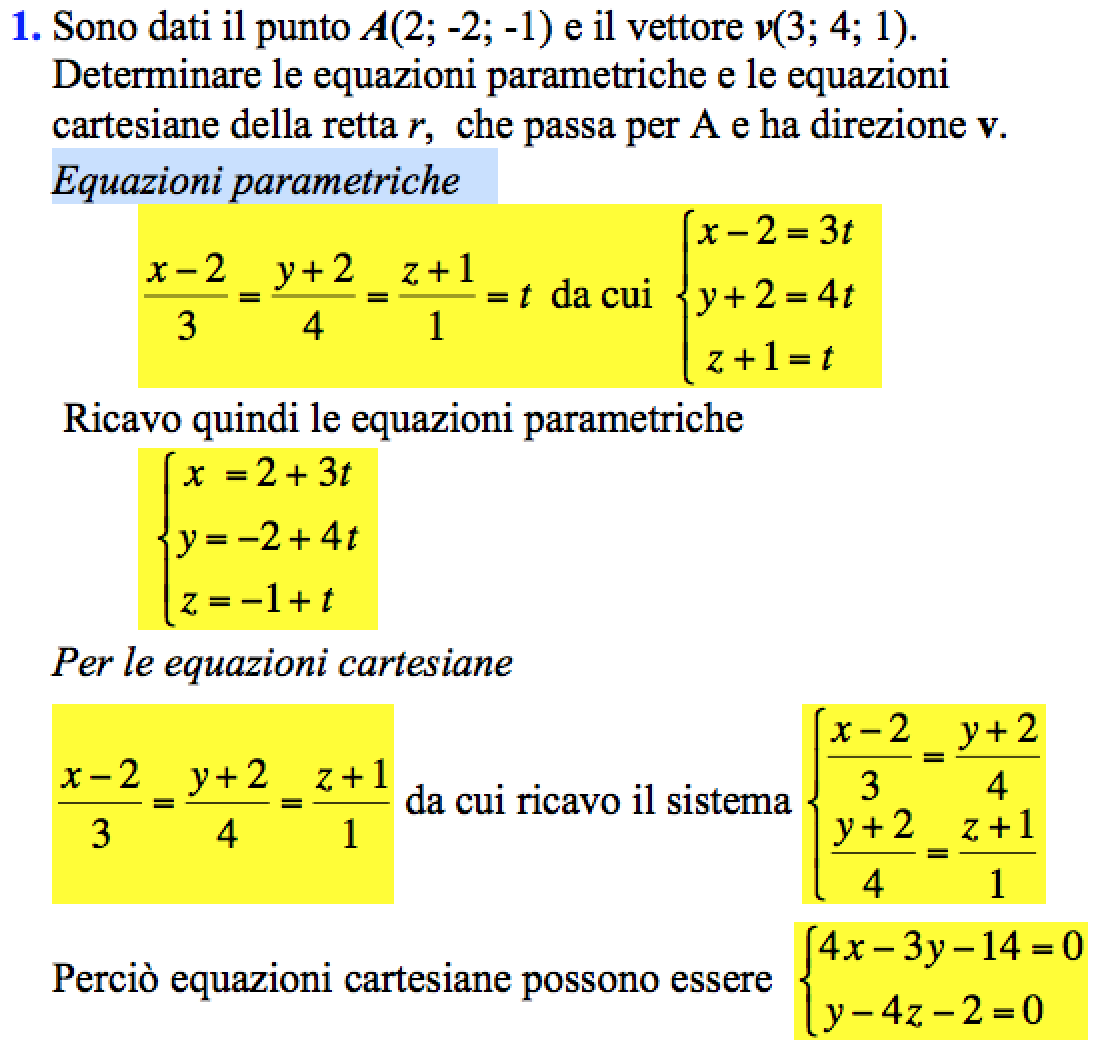 21
Ida Spagnuolo, Treccani Scuola 2015
Problema 2
Quesiti a, b, c
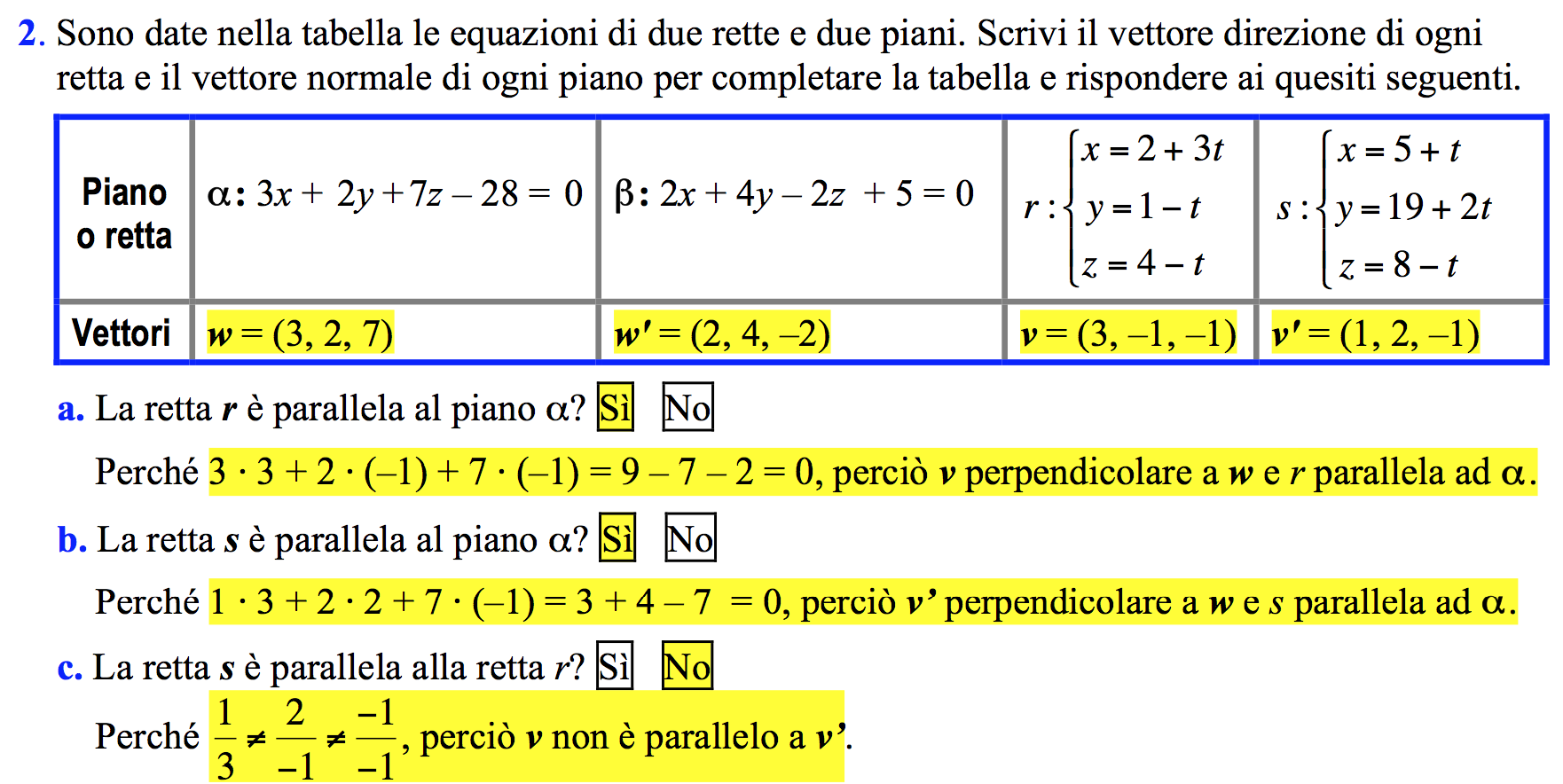 Pensi che le due rette r ed s, parallele allo stesso piano, debbono essere parallele fra loro?
Ida Spagnuolo, Treccani Scuola 2015
22
Problema 2
Quesito c
Nello spazio, due rette parallele ad uno stesso piano non sono necessariamente parallele fra loro.
r
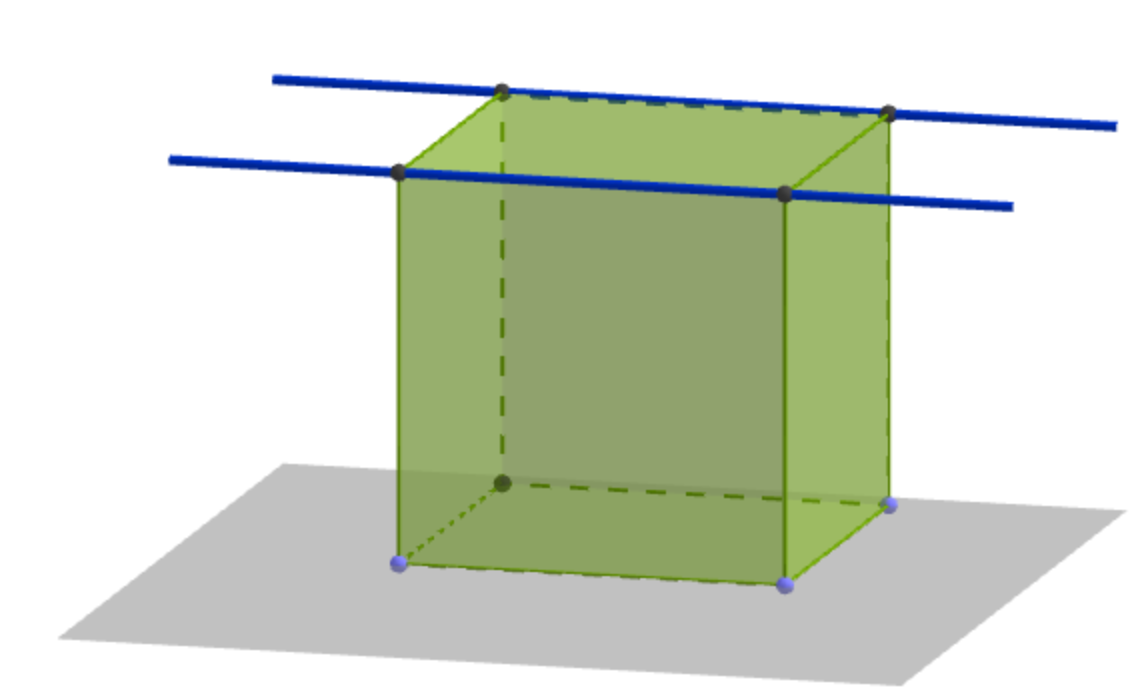 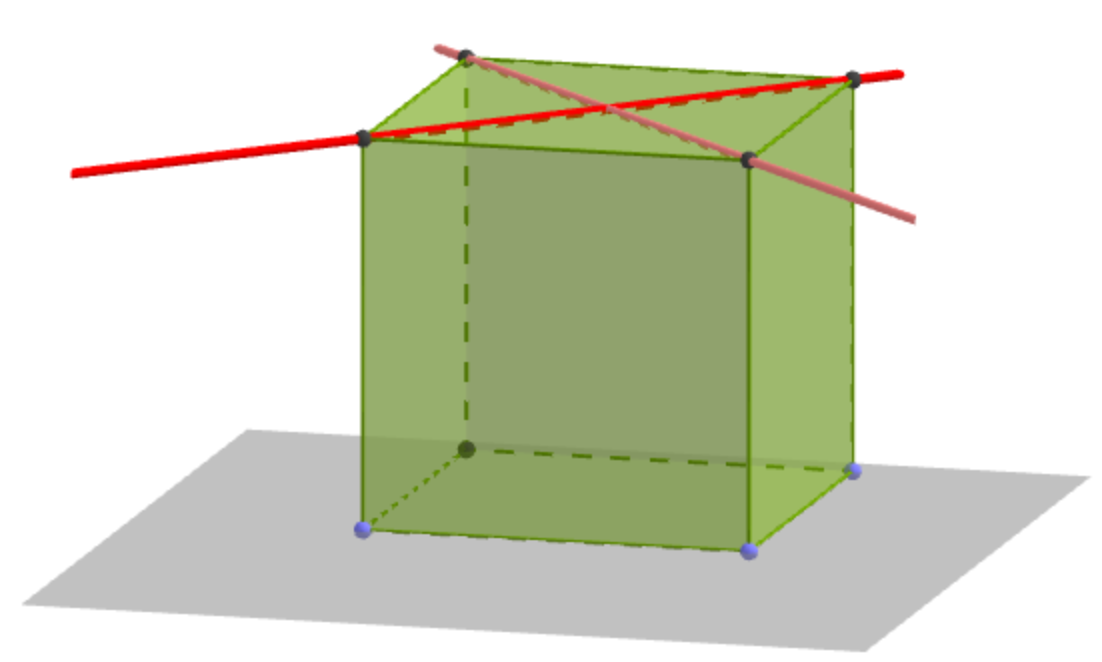 s
r'
s'
α
α
r , r’ parallele ad α e parallele fra loro
s , s’ parallele ad α e NON parallele fra loro
Ida Spagnuolo, Treccani Scuola 2015
23
Problema 2
UNA RIFLESSIONE
INVECE, nello spazio, sono sempre parallele fra loro due rette perpendicolari ad uno stesso piano.
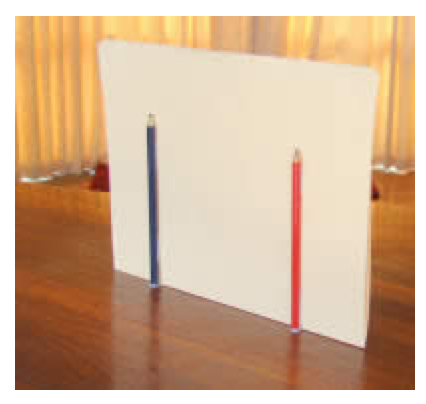 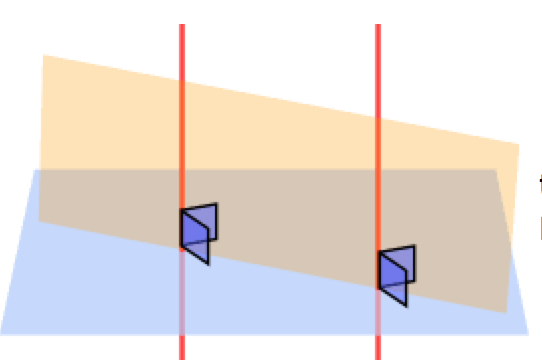 Ida Spagnuolo, Treccani Scuola 2015
24
Problema 2
Quesiti d, e
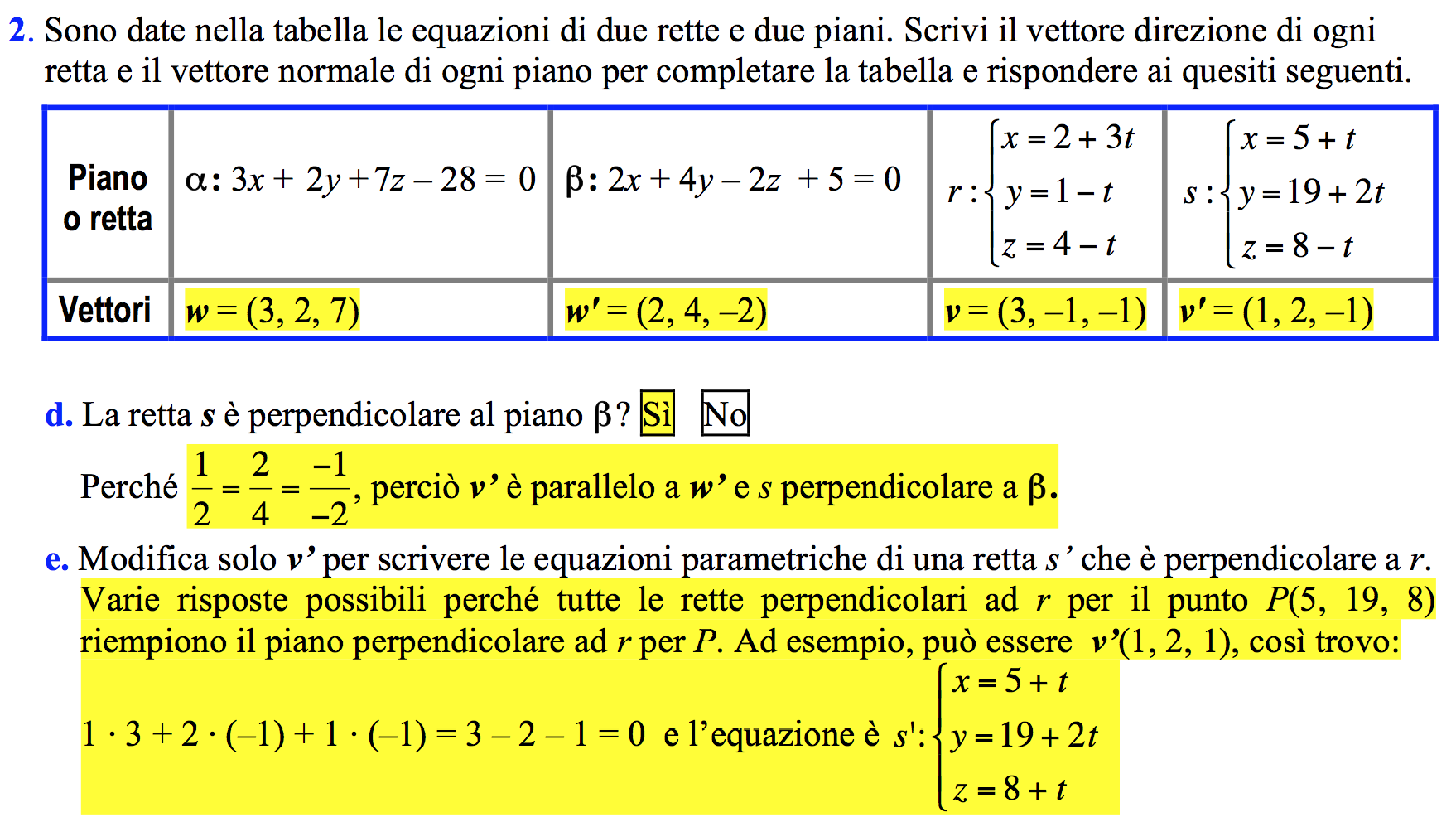 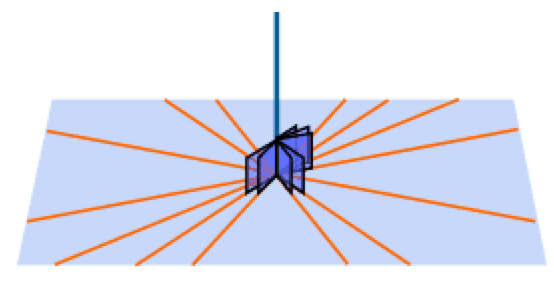 P
Ida Spagnuolo, Treccani Scuola 2015
25
Problema 3
Quesito a
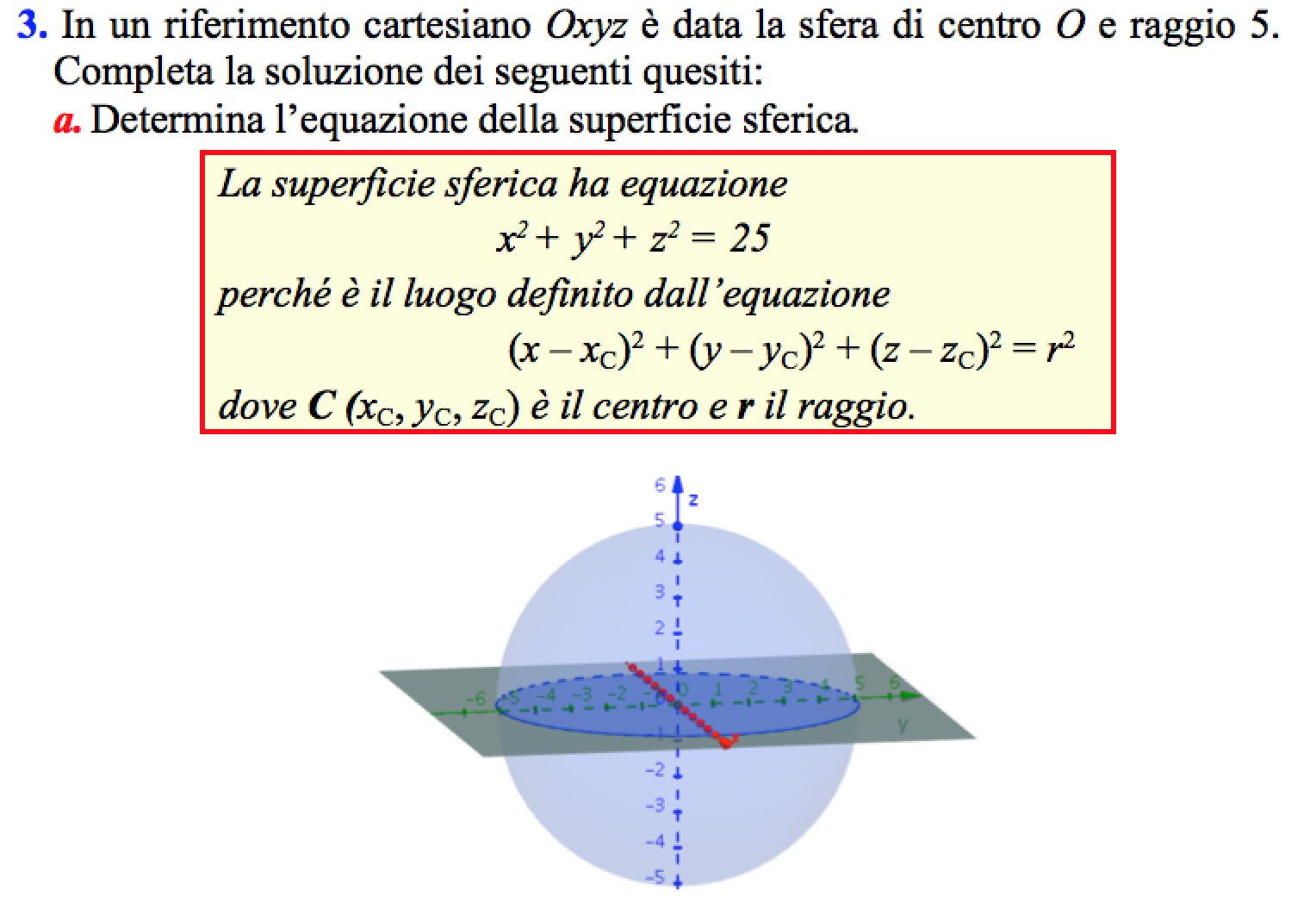 Ida Spagnuolo, Treccani Scuola 2015
26
Problema 3
Quesito b
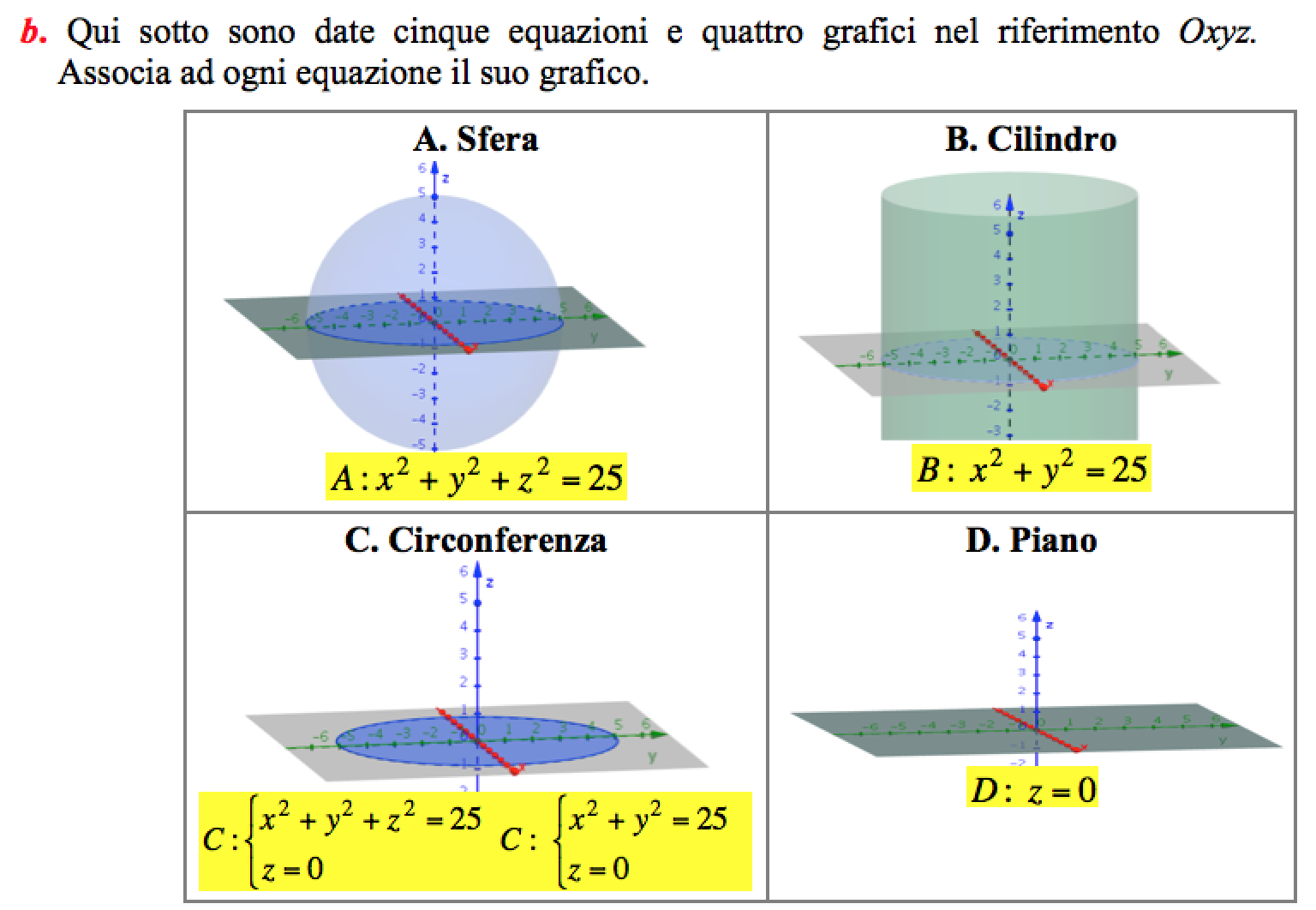 z non compare, perciò è libera di variare
Intersezione di sfera con piano
Intersezione di cilindro con piano
27
Ida Spagnuolo, Treccani Scuola 2015
Problema 4
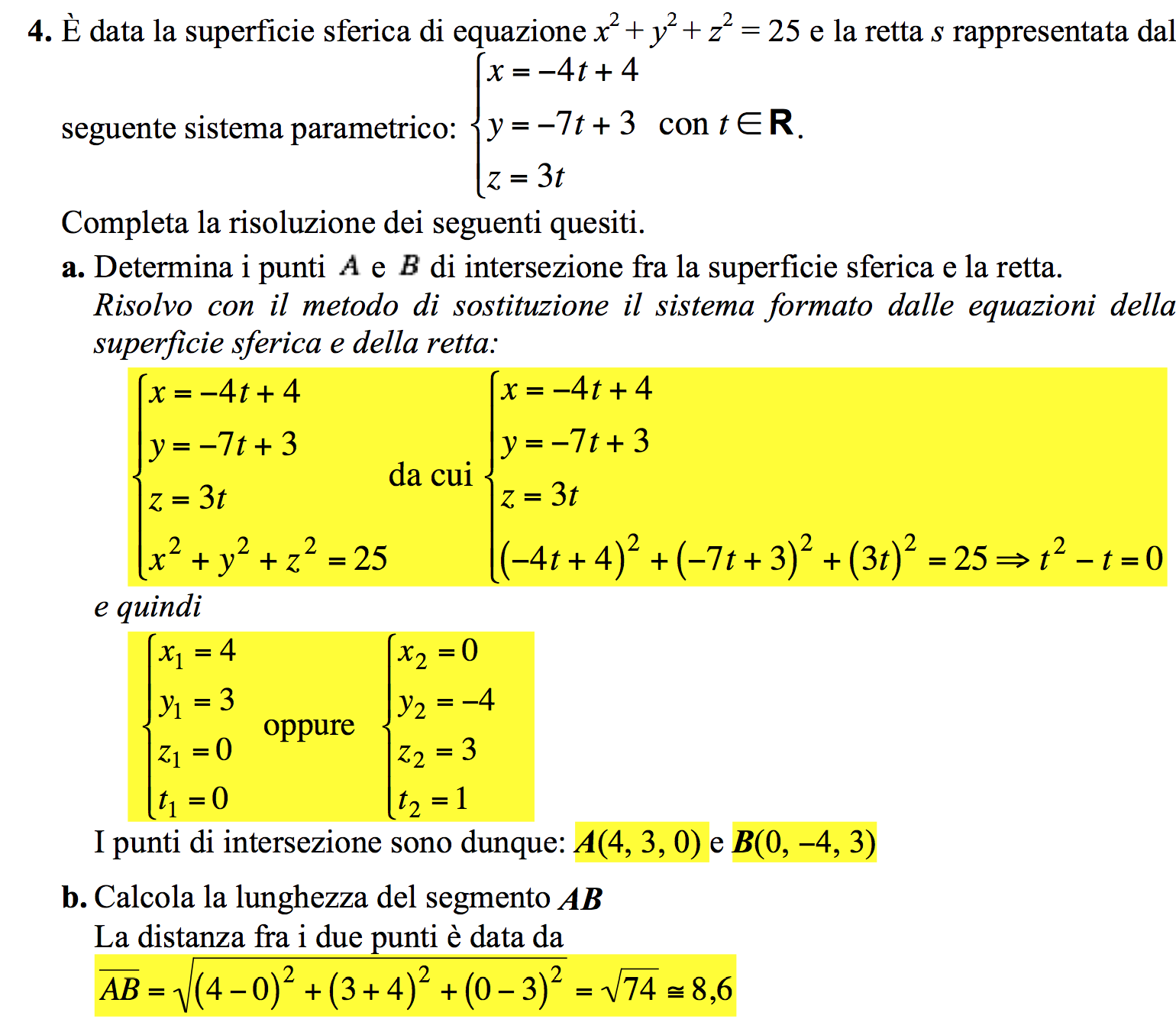 28
Ida Spagnuolo, Treccani Scuola 2015
Equazioni dal piano allo spazio
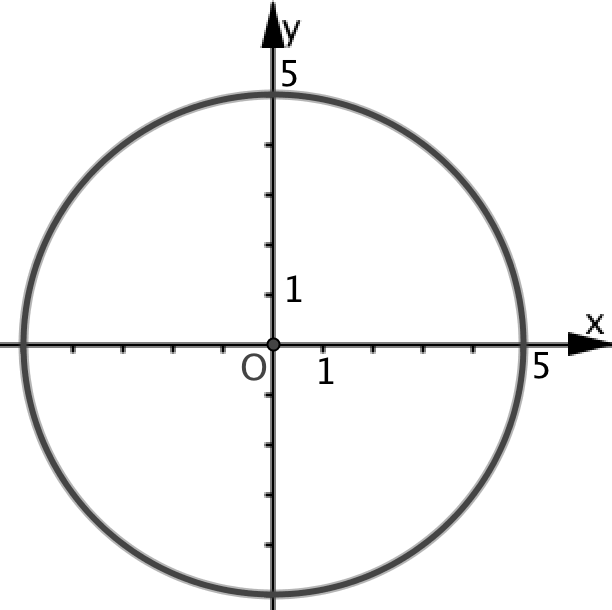 CIRCONFERENZA
x2 + y2 = 25
x2 + y2 = 25
x2 + y2 + z2 = 25
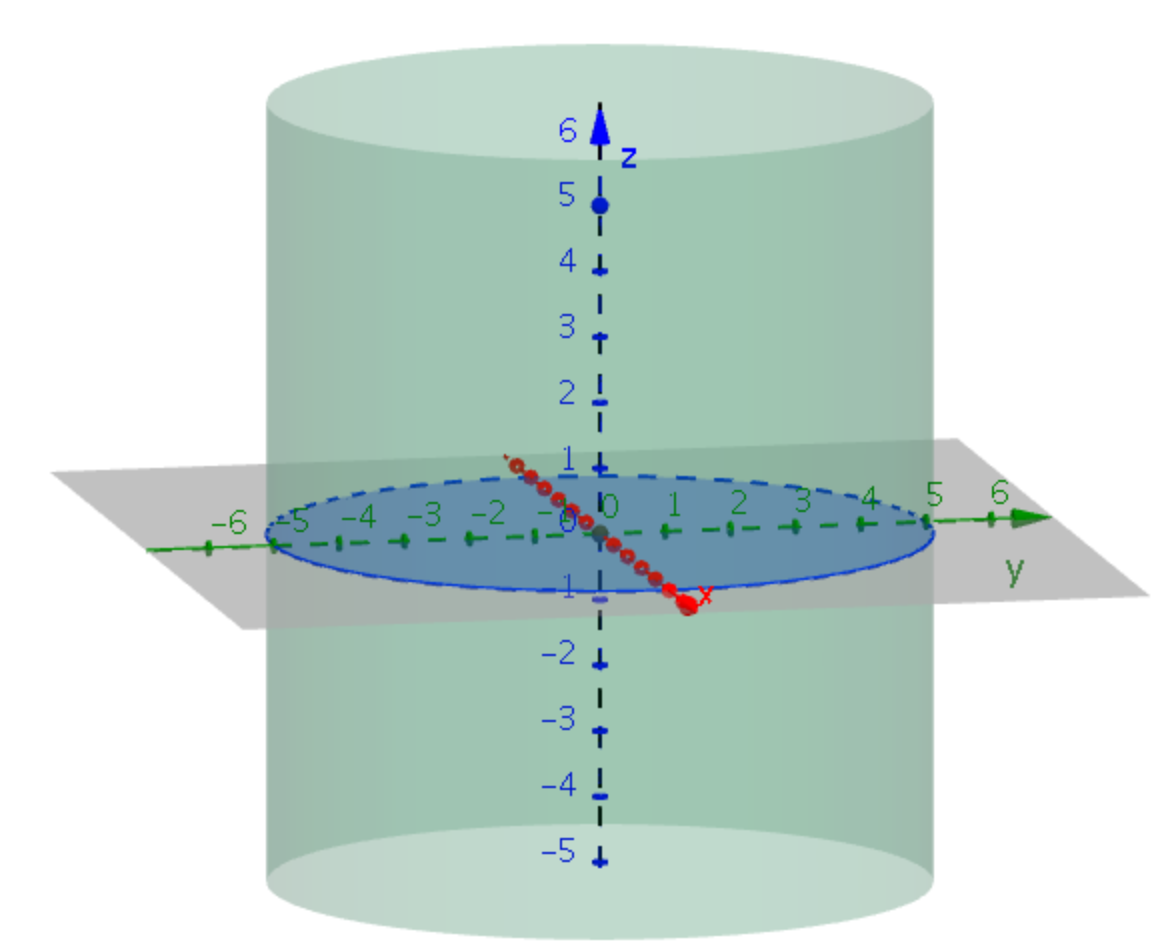 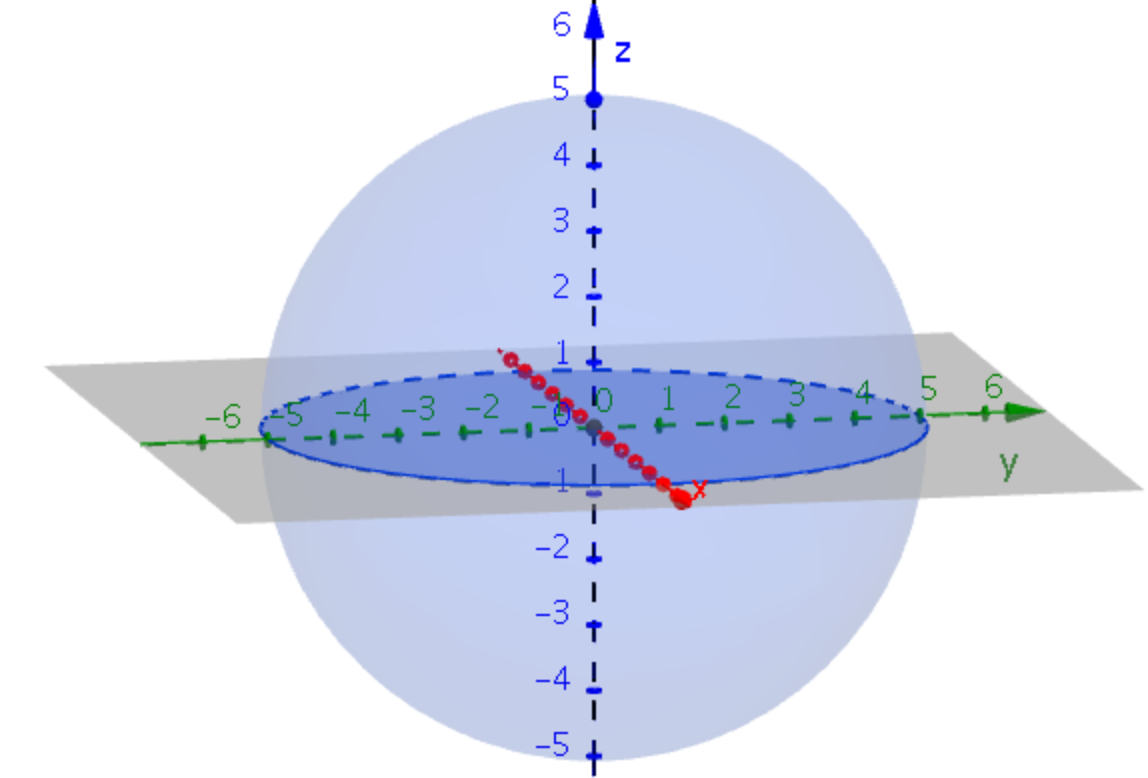 SFERA
CILINDRO
Ida Spagnuolo, Treccani Scuola 2015
29